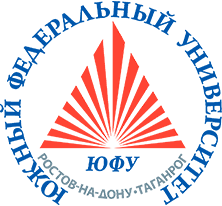 ПЕРЕЧЕНЬ 
мероприятий по реализации 
Программы стратегического академического лидерства 
Южного федерального университета
(профиль университета в сфере психологических и педагогических исследований и образования)
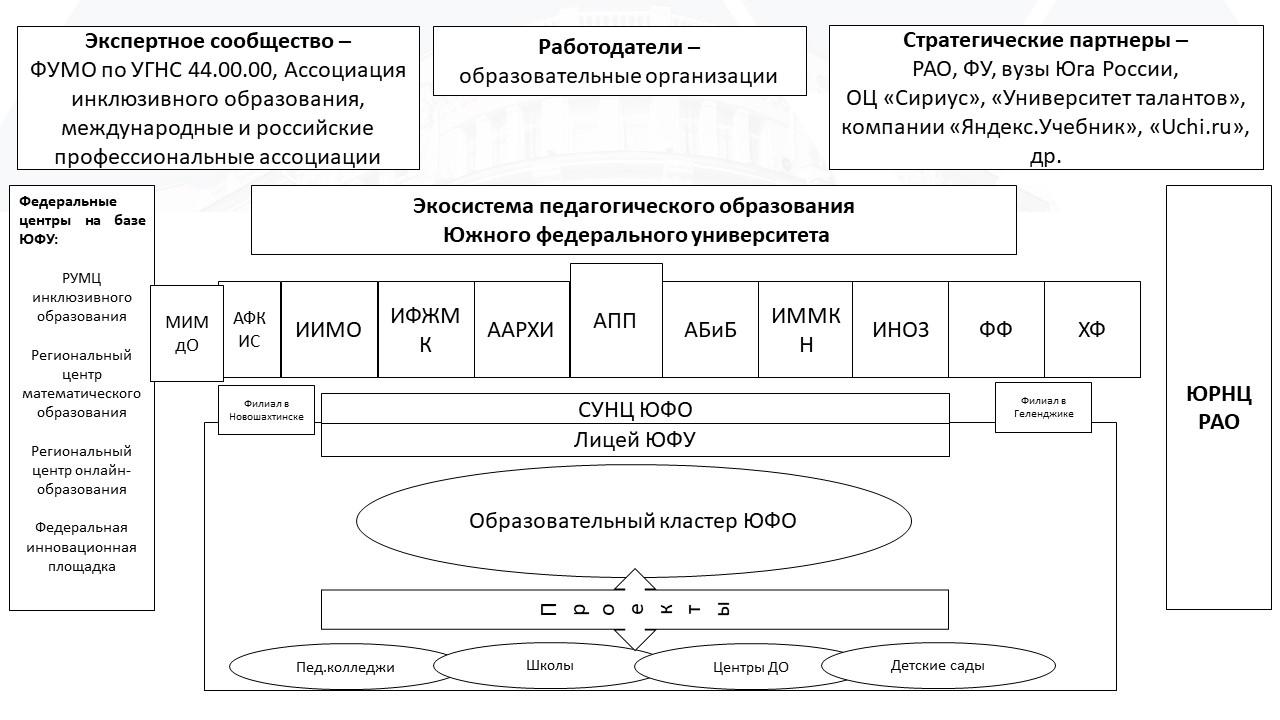 Период 2016-2021
Академия психологии и педагогики – ядро психолого-педагогического сообщества университета
2 лаборатории
14 кафедр
147 УП
209 НПР
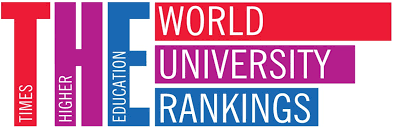 Более 4500 обучающихся
Top 250 по предметной области «Education»
Количество публикаций в период 2016-2021 в Scopus/WoS увеличилось в два раза с 47 (2016) до 105 (2020)
Средний балл ЕГЭ – 74,47 б. (2016 г. – 69)
Программа развития АПП 2016-2021
Контингент обучающихся увеличился с 3333 в 2016 до 3704 в 2021.
Объем НИОКР вырос в три раза (без учета показателей ЮРНЦ РАО): с 6 млн. руб. (2016-17) до 23 млн.руб. (2020).
Доля целевиков – около 19%
В магистратуре обучается свыше 50 % выпускников других вузов
Вернуться в федеральную и международную повестку повестку
Психологизация образования
1500 слушателей ДПО ежегодно
Педагогические технологии
Добиться регионального доминирования
Создан Образовательный кластер ЮФО – «интерфейс» взаимодействия университета с системой общего образования
От программы структурного подразделения к программе развития психолого-педагогического сообщества университета
Осознать свое место и роль в проекте федерального университета
Целевая модель в контексте Приоритета 2030
Целевая модель - трансформация психолого-педагогического сообщества университета, являющегося одним из базовых компонентов макрорегиональной научно-образовательной экосистемы, в качестве ведущего центра разработки и трансфера (диссеминации) психологических и педагогических технологий социального программирования солидарного общества будущего и социокультурного воспроизводства человеческого капитала в системе непрерывного образования
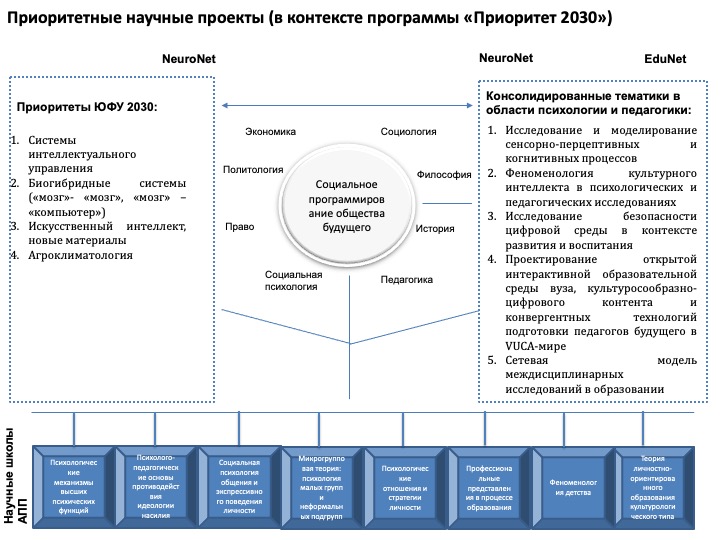 EduNet
Приоритет 2030
NeuroNet
Образовательная миссия
Программа фундаментальных исследований
Научная миссия
»Наука и университеты»
Культурная миссия
»Образование»
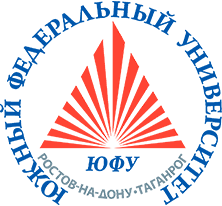 Научно-исследовательская политика
Политика в области исследований и трансфера технологий
Флагманские проекты научных школ
Международные коллаборации
Образ настоящего
Образ будущего
Проекты
Приоритетные проекты
Перспективные заделы/растущие области
Научные школы
Прорывные проекты на уровне мирового фронтира
Научные школы
Проекты
Множественность тематик, свыше 30 % не подтверждены внешней 
экспертизой
Фокусировка тематик на мировой повестке
Научные школы
Заземление «больших вызовов» на регион
Исследовательский протокол не соответствует СРТ
Проекты
Научные школы
Научные школы
Научные школы
Проекты
Проекты
Проекты
«Концентрированная целенаправленность»
Проектный ход. Переход к модели организации научных исследований 2.0, обеспечивающей синхронизацию университетской, национальной и мировой исследовательской повестки и встраивание в глобальную систему разделения труда в науке, сетевые исследовательские проекты.
Научный семинар
Внутренние гранты
Поддержка научных школ, СНО
Инициатива «Академические традиции» 
Инициатива «Научно-технологический прорыв»  
Инициатива «Трансфер технологий»
Международные научные ассоциации
Модель сетевых научно-образовательных команд
Открытые данные
Диссеминация разработок в Научно-образовательном кластере
Окружной акселератор разработок
Стратегические инициативы
Механизмы, инструменты
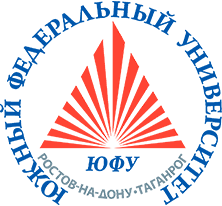 Академические традиции
1. Поддержка научных школ
Выбор и установление институциализированных отношений с внешним агентом по поддержке и развитие научных журналов
(журнал «World of Academy»)
Определение наукометрических индикаторов
(не менее 5-10 Scopus/WoS)
Определение наукометрических индикаторов
Квоты на поддержку публикаций open access  в Scopus/WoS Q1-2 (2 квоты – на научную школу)
Установление правила национальных коллабораций
(не менее 50 %)
Определение наукометрических индикаторов
Введение в исследовательский протокол требования подготовки научных публикаций в коллаборации с зарубежными партнерами (не менее 25 % )
Инструмент выделения квот на поддержку научных публикаций
Определение наукометрических индикаторов
Поддержка коллективного и индивидуального членства в международных научных ассоциациях
(не менее 1 представителя от кафедры)
Инструмент выделения квот на поддержку научных стажировок и командировок
Определение наукометрических индикаторов
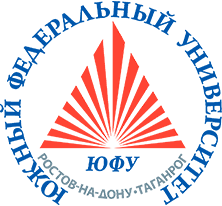 Академические традиции
2. Поддержка СНО
Интеграция системы СНО в образовательную деятельность
(Метод рек по СНО)
Расширение количества авторов публикаций, аффилированных с университетом
Применение результатов исследований в образовательной деятельности 
(Обновление УМР)
Апробация программы деятельности СНО «Точка роста»
Реализация исследовательских проектов СНЛ «Практическая психология личности» в рамках проектно-образовательного интенсива SfeduNet
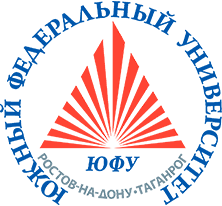 Академические традиции
3. Интеграция науки и образования
Приоритетная поддержка открытия интегрированных программ магистратуры и аспирантуры 
(не менее 1 в 2022)
Открытие дополнительных специализаций аспирантуры по направлению 44.06.01 Образование и педагогические науки, аспирантура «Когнитивные науки»
Возложение на научные школы педагогической функции по сопровождению сквозных исследовательских траекторий обучающихся
Приоритетная поддержка отдельных студентов, ориентированных на исследовательскую деятельность
Включать участников модели «Школа/СУНЦ-университет-научные проекты»  в реализацию ис-следовательских проектов
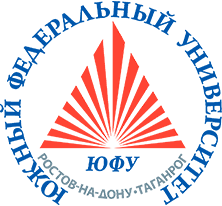 Научно-технологический прорыв
4. Приоритетные научные проекты
Разработка критериев подтвержденности и признанности приоритетных научных проектов и тематик
Инвентаризация научных тематик
(исключить до 40 % не поддержанных тематик)
Формирование при участии научных школ научно-образовательных коллабораций
Формирование единого научно-тематического плана по направлениям «Психология», «Образование» (совместно с СП)
Конкурс внутренних грантов на поддержку приоритетных научных проектов (не менее 3 лотов для молодых коллективов по 100 т.р., 2 лота по 500 т.р., 5 лотов для СНО по 50 т.р)
Отказ от финансирования за счет средств структурного подразделения поддерживающих мероприятий по научным тематикам, не подтверждённых внешней экспертизой
Формирование расширенного экспертного совета (РАО, РАН. РПО + международные партнеры)
Формирование инновационных научных тематик на основе имеющихся научных заделов
Концентрация интеллектуального и кадрового потенциала научных школ, команд на прорывных проектах (не менее 4-6 проектов)
Установление показателей результативности приоритетных проектов  (на уровне требований к госзаданию)
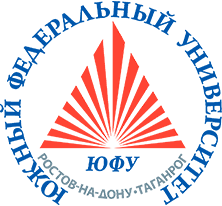 Научно-технологический прорыв
5. Внедрение нового исследовательского протокола
Модель сетевых научно-образовательных команд
(новые лаборатории: социальная психология внешнего облика, психолингвистика и культурный интеллект, этнопедагогика (в т.ч.казачий компонент), анализ данных в образовании)
Этическая экспертиза программ научных исследований
(создание этического комитета)
Формирование базы данных исследований и помещение их в открытый доступ
Повестка  в соответствии с мировыми научными фронтирами (макет плана НИР в логике фронтиров)
Формирование «живой лаборатории» с целью сбора и обработки больших данных в сфере образования, психометрии и эконометрики образования (совместно с ЮНИСЕФ)
Политика открытых данных 
(каждое исследование – в репозиторий)
Консолидация кадрового состава НПР
Платформизация научных исследований 
(метод рек.по исследовательскому протоколу
Формат «живых» лабораторий (с вузами РФ, не менее 10 проектных инициатив)
Массовое вовлечение в состав проектных команд аспирантов и студентов, исследователей-юниоров (не менее 50 %)
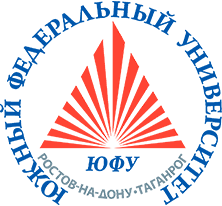 Трансфер технологий
6. Разработка и внедрение РИД
Оформление разработанных психологических и педагогических технологий и методик в формате результатов интеллектуальной собственности
(не менее 5 РИД)
Введение сервиса обработки эмпирических данных с использованием сложных методов математического моделирования (команда data science в образовании и психологии)
Формирование и продвижение цифровой витрины проектов
Формирование команды, осуществляющей техническое, нормативно-правовое и организационное сопровождение разработки РИД
Передача РИД по договорам (не менее 10 площадок внедрения)
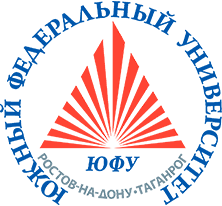 Трансфер технологий
7. Диссеминация научных результатов и разработок
Обучение по программам дополнительного образования профильных специалистов
(не менее 500 педагогов и психологов ЮФО)
Реализация совместно с СУНЦ проекта «Акселератор предметно-методических разработок и психолого-педагогических технологий»
Реализация проектов подготовки педагогических команд образовательных учреждений
Создание и апробация модели методического сопровождения педагогов
Запуск издательского проекта «Библиотека учебно-методических решений Научно-образовательного кластера ЮФО»
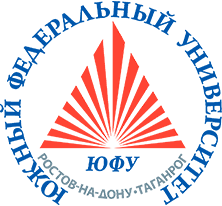 Политика в сфере образования
Политика в области образования
Компетентностная модель
Образ настоящего
Образ будущего
4 временной модуль
3 временной модуль
2 временной модуль
1 временной модуль
Модульная структура
Модуль
(ОПК)
Модуль
(ПК)
Модуль
(УК)
Технология демонстрационных компетентностных экзаменов
НАМ
Исследовательский трек
НАМ
Модуль
(ОПК)
Модуль
(ПК)
Модуль
(вПК)
Методика проектно-деятельностных интенсивов
Бизнес-трек
Модуль
(УК)
Модуль
(вПК)
Сбор цифрового следа
Практико-ориентированный трек
Зимний семестр
Осенний семестр
Вариативные треки
«Образовательный «greenfield»
Проектный ход. Апробация модели массового персонализированного обучения + стратификация программ в соответствии с запросами стейкхолдеров, заказом партнеров и образовательными запросами обучающихся
Модель и методики поддержки сквозных образовательных траекторий «детский сад-школа-колледж-университет-проф.сообщество»
Оцифровка профориентационных проектов Образовательного кластера
Перезагрузка проекта «Кандидат в студенты»
Стратегические инициативы
Инициатива «Выявление, сопровождение, взращивание» 
Инициатива «Стратифицированный портфель программ» 
Инициатива «Инновационный педагогический дизайн образовательных программ»
Диагностика когнитивных и некогнитивных навыков, сопровождение на основе больших данных и обратной связи
Инклюзивные ОП
Билингвальные ОП
Сетевые партнерские ОП
Междисциплинарные ОП
Механизмы, инструменты
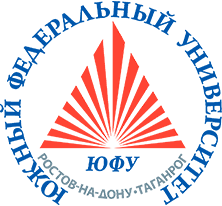 Выявление, сопровождение, взращивание
8. Профориентация
Проведение на базе ДАНЮИ конкурса исследователей-юниоров «ГТН – готов творить науку»
Запуск цифрового портала «Научно-образовательный кластер ЮФО – вход в проф.сообщества»
Проект «Цифровой атлас востребованных в регионе профессий и образовательных траекторий»
Реализация проекта ранней профориентации «Университетские начальные классы» (500 учеников)
Включение в профильные психолого-педагогические классы школьников, обучающихся в 10-11 классах и выразивших заинтересованность в поступлении на направления подготовки УГНС 37.00.00, УГНС 44.00.00.
Реализация проекта профориентации «Профильные психолого-педагогические классы» (500 учеников)
Трансформация модели организации проектных смен Юга России (1000 участников, не менее 50 партнеров)
Масштабирование проектов «Школа юного психолога», «Школа юного педагога», «Юный логопед» (150 учеников)
Перезагрузка ДАНЮИ – трансформация в формате научной олимпиады
Открытие проекта «Посланники науки»
Формирование в рамках инициативы «Кандидат в студенты» подпроекта «Исследователи-юниоры»
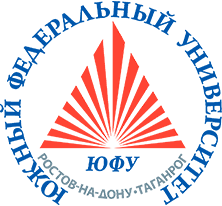 Выявление, сопровождение, взращивание
9. Социально-психологическое и педагогическое сопровождение субъектов образовательной деятельности
Мониторинг удовлетворенности обучающихся качеством образовательного процесса
Развитие сервисов Психологической службы
Мониторинг удовлетворённости профессиональной деятельностью ППС
Участие в работе сервисов Психологической службы
Проект кабинета психологической разгрузки для студентов
Введение системы всеобщего психологического тестирования и диагностики студентов
Создать Центр тьюторского сопровождения
Введение института карьерного консультирования студентов, тьюторского сопровождения
Мониторинг удовлетворенности работодателей и основных стейкхолдеров качеством образовательного процесса
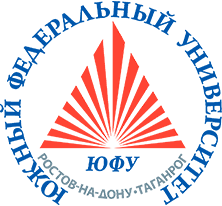 Выявление, сопровождение, взращивание
10. Гарантии трудоустройства
Создание в формате Образовательного кластера стажировочной площадки для студентов старших курсов и магистрантов
Расширение практики заключения целевых договоров
(15-20 % - доля целевиков)
Организация системы профессиональных проб в период обучения, форматов педагогического и психологического десанта
Проведение конкурса на право заключения целевых договоров в рамках партнерской сети Научно-образовательного кластера ЮФО
Реализация ознакомительных и производственных практик на базе коворкинга «Территория действий»
Запуск конкурса подготовки психолого-педагогических команд под заказ партнерских организаций
Модернизация модели организации практик, концентрация практик в институциях, являющихся носителями передовых практик
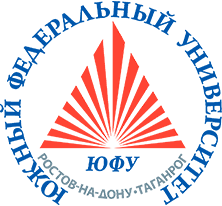 Стратифицированный портфель программ
11. Проектирование программ под запросы заказчиков
Реализация сетевых программ с федеральными университетами (в рамках проекта «Клуб Десяти») (не менее 2-х ОП)
Разработка и реализация программ основного и дополнительного образования в соответствии с отраслевым заказом (не менее 1500 слушателей ежегодно)
Обновление содержания сетевой ОПОП с учетом требований цифровизации с ВУЗами партнерами (сотрудничество с Инополис,).
Разработка и реализация программ основного и дополнительного образования в соответствии с региональным заказом
Запуск пилотных билингвальных программ (с партнерами в Иберо-Американском регионе) (1 договор в 2022 году)
Запуск пилотных иноязычных программ (1 ОП в 2022-23)
Запуск программ ДПО, реализуемых в онлайн-формате (не менее 500 слушателей)
Запуск международных сетевых программ (1 договор в 2022)
Запуск программ ВО, реализуемых в онлайн-формате (не менее 2-х магистратур)
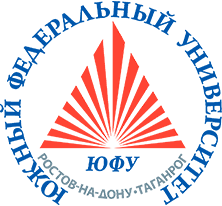 Инновационный педагогический дизайн образовательных программ
12. «Педагогический greenfield»
Формат компетентностных модулей
Создание сетевых УМС/советов образовательных программ по УГНС 37.00.00, 44.00.00
Обновление ОПОП с учетом цифровых технологий
Продолжение реализации проекта по апробации педагогического дизайна образовательных программ по УГНС 37.00.00, 44.00.00
Научно-методологическая и экспертная подготовка к переходу на ФГОС 4.0
Участие в научно-методологической и экспертной подготовке к переходу на ФГОС 4.0
Введение системы треков (исследовательский, бизнес, практико-ориентированный)
Апробация модели «2+2+2»
Разработка системы оценки и сертификации психологических и педагогических компетенций (создание центра компетенций по оценке квалификации психологов и педагогов)
Модель сквозных исследовательских и цифровых компетенций
Модульное построение учебных планов (модуль – не про время, а про формирование компетенций)
Цифровая образовательная среда
Новая типология пространств
Кадровая политика
Развитие инфраструктуры
Персонализация карьерного развития
Выбор приоритета деятельности (исследовательский, учебный, методический, организационный, воспитательный, общественный) и определение субъективно-оптимального баланса между различными видами нагрузки первой и второй половины дня
Отражение выбранного приоритета деятельности в эффективном контракте
Фиксация в эффективных контрактах дополнительных административных и общественных функций
Создание Парка психолого-педагогических технологий (в т.ч. по стандартам WorldSkills)
Открытая кадровая политика
Академическое наставничество и поддержка молодых ученых
Политика в сфере управления
Политика в области интернационализации
СОД
ИТ-служба
ИТ-сопровождение
Международные профессиональные сообщества
Сектор УМС
Учебные планы
Содействие вступлению НПР в состав международных профессиональных сообществ, ассоциаций
Введение сервиса академических переводов, функций корпоративного переводчика
Реализация программ повышения квалификации в сфере иностранных языков и межкультурной коммуникации
ДГПХ
Служба сопровождения документации
Документация
Центр сопровождения обучающихся
«Цифровой деканат»
Экспорт образования и культурная экспансия
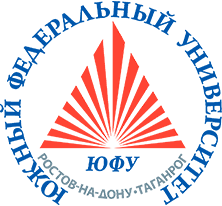 Кадровая политика
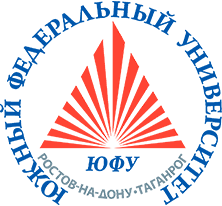 Академические привилегии
13. Открытая кадровая политика
Рекрутинг ведущих мировых ученых, создание совместных лабораторий
(не менее 1 постдока, не менее 1 профессора из университетов QS-100, не менее 1 специалиста из международных институтов развития)
Программа «Соотечественники и выпускники» (Совместно с Ассоциацией выпускников ЮФУ)
Привлечение зарубежных исследователей и преподавателей 
(не менее 10 визит-лекторов)
Составление базы зарубежных исследователей по различным направлениям подготовки, рекомендуемых к сотрудничеству с ЮФУ и участию в реализации ОП
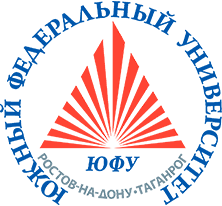 Академические привилегии
14. Поддержка ведущих ученых
Расширенный социальный и профессиональный пакет для сотрудников с ученой степенью доктора наук
(совместно с Профсоюзом – ДМС, персональные рабочие места, др.)
Привлечение в качестве внешних совместителей представителей ключевых партнеров (РАН, РАО, РПО, ФУ)
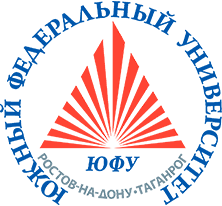 Молодые ученые и академические наставники
15. Старт академической карьеры
Участие в проекте «Грантовая поддержка для проектов «аспирант-научный руководитель»
Содействие в получении аспирантами 3-го года (по результатам защиты НКР) первого преподавательского контракта
Обучение молодых преподавателей по программе развития кадрового потенциала «Педагогика высшей школы»/«Психология и педагогика науки»
Карьерное сопровождение (функция карьерного консультанта в Психологической службе)
Оценка и аттестация компетентностных профилей молодых НПР (150 % молодых НПР проходят оценку компетенций)
Введение института профессионального наставничества (корректировка нормирования труда)
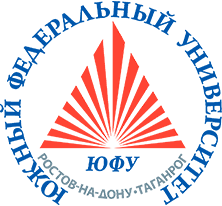 Молодые ученые и академические наставники
16. Развитие академической карьеры
Целевые программы повышения квалификации для команд НПР по ключевым компетенциям
(не менее 10 % - по языковым направлениям, не менее 10 % - по предметным исследовательским компетенциям, не менее 5 % - по цифровым навыкам)
Содействие в получении ученого звания
Открытие сети диссертационных советов в соответствии с новой номенклатурой научных специальностей по направлениям «Психологические науки», «Образование и педагогические науки», «Когнитивные науки»
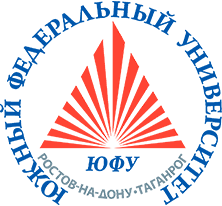 Персонализация карьерного развития
17. Возможность выбора карьерного трека
Разработка нормативных решений и методических рекомендаций, обеспечивающих возможность выбора НПР приоритетами профессиональной деятельности
(не менее 15 % НПР – выбор приоритета исследовательской деятельности)
Отражение выбранного приоритета деятельности в эффективном контракте
Фиксация в эффективных контрактах дополнительных административных и общественных функций
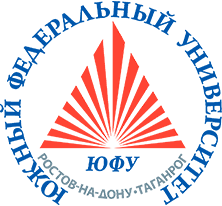 Политика в области интернационализации
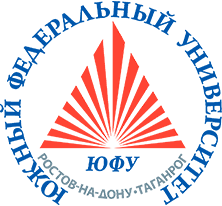 Международные профессиональные сообщества
18. Включение в международные профессиональные сообщества
Введение сервиса академических переводов, функций корпоративного переводчика
(в структуре АПП выделение ставки – для всех СП)
Содействие вступлению НПР в состав международных профессиональных сообществ, ассоциаций
(1 кафедра – не менее 1 представителя в WERA, др.)
Реализация программ повышения квалификации в сфере иностранных языков и межкультурной коммуникации
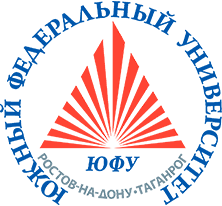 Экспорт образования и культурная экспансия
19. Экспорт образования и культурная экспансия
Запуск международных сетевых образовательных программ
(1 программа – с регионом Евразии, 1 программа – с Иберо-Америкой)
Рекрутинг иностранных студентов
Развертывание системы социально-психологического и педагогического сопровождения и адаптации иностранных студентов (программа адаптации на 250 ч)
Массовый запуск программ ДПО на иностранных языках (не менее 5 в 2022)
Формирование дополнительных мероприятий с целью ликвидации образовательных дефицитов
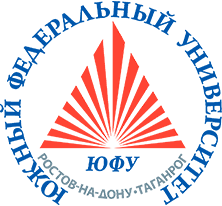 Политика в сфере управления
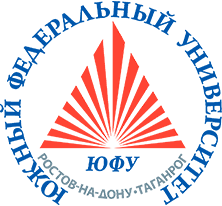 Стратегическое управление
20. Внедрение проектной модели управления
Запуск проектного офиса 
Научно-образовательного кластера ЮФО
Перезагрузка проектного офиса АПП – проектный офис направления «Психология и педагогика)
Введение системы обратной связи по реализуемым стратегическим инициативам
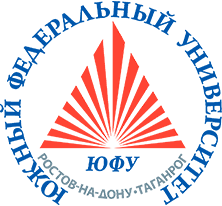 Административное сопровождение
21. Внедрение сервисной модели управления
Создание Центра сопровождения основной деятельности – централизованного сервиса ИТ, договорного, материально-технического обеспечения.
Совершенствование работы Центра сопровождения обучающихся, обеспечение цифрового доступа к основным сервисам и функциям (разработка Стандарта работы деканата)
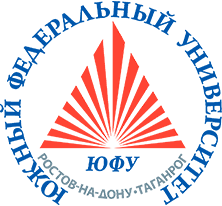 Культурная политика
Культурная политика
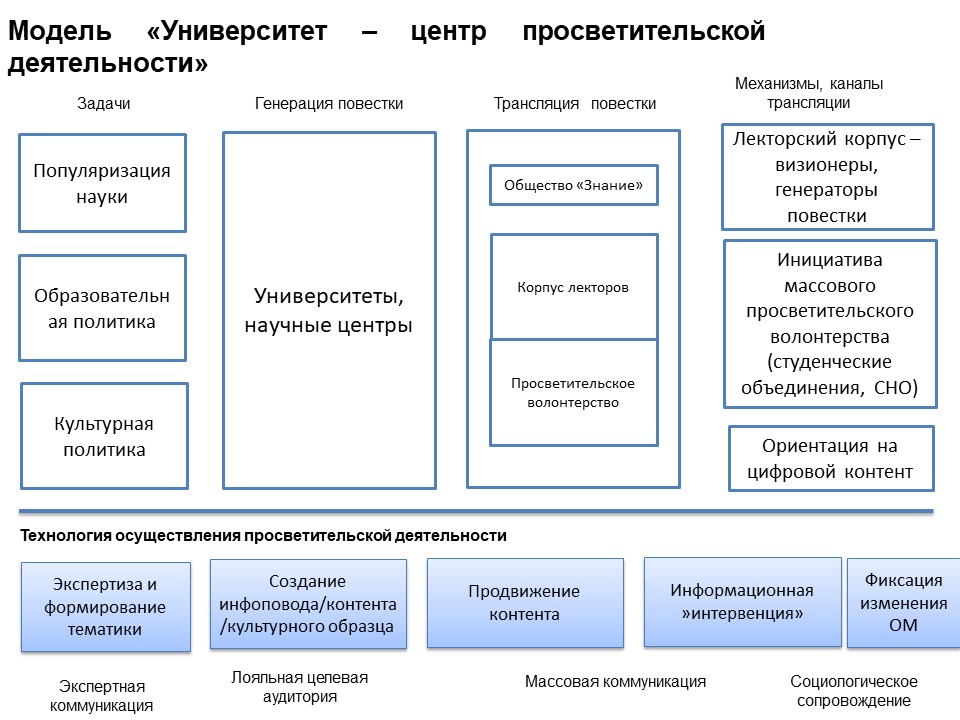 Стратегические инициативы
Инициатива «Культурная виртуозность» - социокультурный стандарт подготовки студентов
Инициатива «Разработка социально-психологических и педагогических технологий программирования представлений, идентичностей, сообществ»
«Университет – фактор безопасности государства в условиях ментальных и информационных войн»
Образовательный кластер ЮФО
Общество «Знание»
Партнеры
Проектирование педагогического дизайна просветительских мероприятий и программ
Разработка социально-психологического инструментария диагностики культурного капитала личности
Задачи
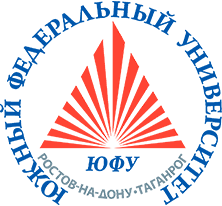 Культурная виртуозность
22. Воспроизводство социокультурной идентичности обучающихся
Разработка культуртрегерского модуля «Социокультурная практика»
(15 з.е. факультатив – для бакалавриата)
Разработка культурного и этического стандарта педагога
Поддержка студенческих объединений просветительской направленности
Разработка культурного и этического стандарта психолога
Реализация открытых программ ДО для студентов, ориентированных на развитие некогнитивных навыков (самокомпетентность, критическое мышление, мышление роста, самоорганизация)
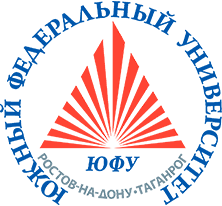 Разработка социально-психологических и педагогических технологий программирования представлений, идентичностей, сообществ
23. Поддержка прикладных исследований и разработки психолого-педагогических технологий социального программирования
Создание научно-методического центра техно-логий просветительской деятельности (совместно с Обществом «Знание»)
Создание университетского студенческого педагогического клуба
Реализация научно-образовательного интенсива  для педагогов Юга России «Акселератор социокультурных проектов»
Создание университетского студенческого психологического клуба
Организация и запуск пилотных проектов поддержки молодежных объединений профессиональной, просветительской, патриотической направленности
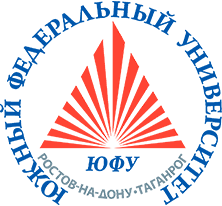 Целевые показатели в соответствии с Программой развития ЮФУ
(вклад психолого-педагогического сообщества
в достижение показателей развития университета)
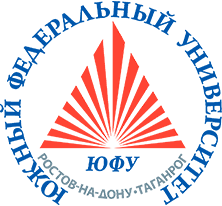 Целевые показатели,
 подтверждающие реализацию целевой модели развития направления «Психология и педагогика»
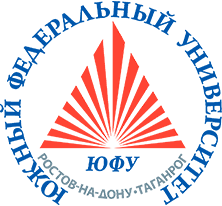 Целевые показатели,
 подтверждающие реализацию целевой модели развития направления «Психология и педагогика»
Рассмотрев проект дорожной карты реализации программы стратегического академического лидерства ЮФУ направлению в области психологии и педагогики, подготовленный и рекомендованный Ученым советом Академии психологии и педагогики, участники совещания представителей структурных подразделений, реализующих исследования и образовательные программы по УГНС 44.00.00 Образование и педагогические науки, УГНС 37.00.00 Психологические науки, решили: 
С учетом поступивших предложений и корректировок рекомендовать проект дорожной карты к утверждению на Ученом совете ЮФУ в декабре 2021 года. 
В целях координации совместных инициатив по реализации дорожной карты ходатайствовать перед проектным офисом ЮФУ и Управляющим комитетом программы о формировании в логике стратегической академической единицы коллегиального совещательного органа – Совета научных и образовательных программ УГНС 44.00.00 Образование и педагогические науки, УГНС 37.00.00 Психологические науки с включением в него представителей АПП, профильных СП, СУНЦ, РУМЦ, ЮНЦ РАО (постоянно действующее совещание). 
Реализовать предлагаемые в дорожной карте инициативы в течение 2022 году в режиме апробации, по их результатам провести комплексную оценку, при необходимости дополнить/скорректировать дорожную карту на следующий плановый период.